LDC: The LLVM-based D CompilerUsing LLVM as backend for a D compiler
Kai Nacke
02/02/14
LLVM devroom @ FOSDEM´14
[Speaker Notes: Hello, my name is Kai.
I am the current maintainer of LDC, the LLVM-based D compiler.
In my talk, I will give you first a brief introduction to the language D. 
After that I will focus on the compiler and its internals. I show how LLVM features are used in the compiler.
At last, I look at areas where I think LLVM could improve.
Let‘s start with...]
Agenda
Brief introduction to D

Internals of the LDC compiler

Used LLVM features

Possible improvements of LLVM
2/2/2014
1 / 36
What is D?
C-like syntax
Static typing
Supports many paradigms
Polymorphism, functional style, generics, contract programming
Scales up to large projects
Modules, interfaces, unit tests
Convenient and powerful features
Garbage collection, array slices, compile-time function execution (CTFE)
2/2/2014
2 / 36
[Speaker Notes: ... The language D.

D resembles the C syntax as much as possible. D source code should be immediately understandable for C/C++ developers.
Like C++ (and many other languages), it uses static typing and provides all the benefits of type safety.
Unlike many other languages, you can choose between different programming styles because many paradigms are supported.
You can develop programs in a C style using functions and data structure. Or you can use classes and interfaces. If wanted, you
can use a functional style. You can use templates with all these styles and enjoy the safety of contract programming.

Because of its sound module concept, D is suitable for large programs, too. Unit tests are directly integrated into the language
And emcourage every developer to use them.

Last but not least, D comes with a garbage collectors which provides automatic memory management. Surprisingly, something simple
Like array slices is the most popular feature among developers.
Compile-time function execution is a novel feature. Certain parts of a program are interpreted at compile time and the result is used 
The compilation process. This moves spent time from run time to compile time which can greatly speedup programs.

To illustrate all this words let us just have a look at some examples.]
Code Examples
import std.stdio;
import std.array;
import std.algorithm;
 
void main() {
    stdin.byLine(KeepTerminator.yes).
    map!(a => a.idup).
    array.
    sort.
    copy(stdout.lockingTextWriter());
}
void main() {
    import std.stdio;

    writeln("Hello FOSDEM!");
}
module myalgo;

import std.traits;

T gcd(T)(T a, T b) pure
        if(isIntegral!T) {
    while (b) {
        auto t = b;
        b = a % b;
        a = t;
    }
    return a;
}

unittest {
    // CTFE
    enum val1 = gcd(3, 5);
    assert(val1 == 1);

    // No CTFE
    assert(gcd(25, 35) == 5);
}
2/2/2014
3 / 36
Code Examples - hello
import std.stdio;
import std.array;
import std.algorithm;
 
void main() {
    stdin.byLine(KeepTerminator.yes).
    map!(a => a.idup).
    array.
    sort.
    copy(stdout.lockingTextWriter());
}
void main() {
    import std.stdio;

    writeln("Hello FOSDEM!");
}
void main() {
    import std.stdio;

    writeln("Hello FOSDEM!");
}
module myalgo;

import std.traits;

T gcd(T)(T a, T b) pure nothrow 
        if(isIntegral!T) {
    while (b) {
        auto t = b;
        b = a % b;
        a = t;
    }
    return a;
}

unittest {
    // CTFE
    enum val1 = gcd(3, 5);
    assert(val1 == 1);

    // No CTFE
    assert(gcd(25, 35) == 5);
}
2/2/2014
4 / 36
[Speaker Notes: This is the usual hello program.
It is a complete D module. An important feature to note here is that the scope of imported symbols (the import statement)
Can be limited, e.g. To a function scope.]
Code Examples - gcd
module myalgo;

import std.traits;

T gcd(T)(T a, T b) pure if(isIntegral!T) {
    while (b) {
        auto t = b;
        b = a % b;
        a = t;
    }
    return a;
}

unittest {
    // CTFE
    enum val = gcd(3, 5);
    assert(val == 1);

    // No CTFE
    assert(gcd(25, 35) == 5);
}
import std.stdio;
import std.array;
import std.algorithm;
 
void main() {
    stdin.byLine(KeepTerminator.yes).
    map!(a => a.idup).
    array.
    sort.
    copy(stdout.lockingTextWriter());
}
void main() {
    import std.stdio;

    writeln("Hello FOSDEM!");
}
module myalgo;

import std.traits;

T gcd(T)(T a, T b) pure nothrow 
        if(isIntegral!T) {
    while (b) {
        auto t = b;
        b = a % b;
        a = t;
    }
    return a;
}

unittest {
    // CTFE
    enum val1 = gcd(3, 5);
    assert(val1 == 1);

    // No CTFE
    assert(gcd(25, 35) == 5);
}
2/2/2014
5 / 36
[Speaker Notes: This is another module containing an implementation of the greatest common divisor algorithm.
First note that I gave this module a name. If there is no name given, then the  module name is derived from the file name.
The second observation is that this module contains a unit test with 2 checks.
The first check is a no-op! If the result of a function call is assigned to an enum literal, then CTFE is used to compute the result.
The result 1 is directly used with no runtime call involved.
The second check is different: here is the result computed at run time. The enum literal makes the difference.

The function itself is declared as a generic function because it has a type parameter: the T in parenthesis.
As expected, the type parameter is replaced by the real type used to call the function. Since only integral types make sense,
A signature constraint is added: the if(isIntegral!T).

Wow – that is kind of template metaprogramming. And it is immediately understandable. Please contrast this with templates in C++.

As the last note, it is also possible to stick some attributes to a function. The function does not mutate global state – it is pure in the
Sense of D. This can be expressed, too.]
Code Examples - sort
import std.stdio;
import std.array;
import std.algorithm;
 
void main() {
    stdin.byLine(KeepTerminator.yes).
    map!(a => a.idup).
    array.
    sort.
    copy(stdout.lockingTextWriter());
}
void main() {
    import std.stdio;

    writeln("Hello FOSDEM!");
}
import std.stdio;
import std.array;
import std.algorithm;
 
void main() {
    stdin.byLine(KeepTerminator.yes).
    map!(a => a.idup).
    array.
    sort.
    copy(stdout.lockingTextWriter());
}
module myalgo;

import std.traits;

T gcd(T)(T a, T b) pure nothrow 
        if(isIntegral!T) {
    while (b) {
        auto t = b;
        b = a % b;
        a = t;
    }
    return a;
}

unittest {
    // CTFE
    enum val1 = gcd(3, 5);
    assert(val1 == 1);

    // No CTFE
    assert(gcd(25, 35) == 5);
}
2/2/2014
6 / 36
[Speaker Notes: Did you ever want to write a sort program?
The steps are clear: You have to read lines from standard input, turn these lines into an array, sort the array and write the array
Line by line to standard output.
If you now remember that the byLine function reuses the buffer and you have to create a copy of the read line by yourself,
Then you can write down the steps using the functional style.]
The case for D
18th place on the TIOBE index
Companies adopting D
Books about D
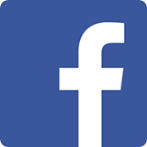 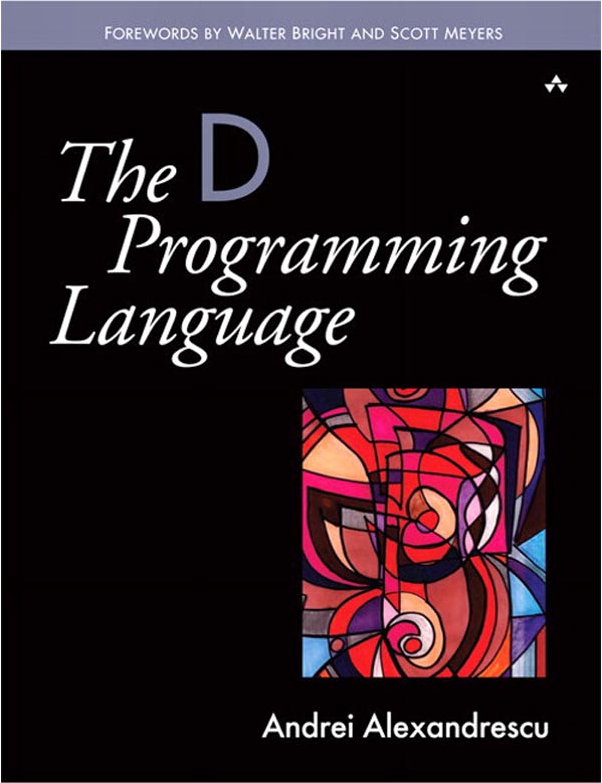 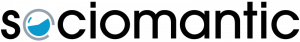 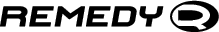 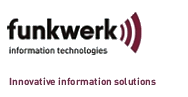 2/2/2014
7 / 36
[Speaker Notes: The best programming language is useless if nobody knows about it and uses it.
That‘s different with D! D has a vivid ecosystem!
D is on the 18th place on the TIOBE index – which means at last that people are talking about D.
And major companies use D! E.g. Facebook started to D in production 2 month ago.
People also write books about D. Andrei Alexandrescu, well known as the author of „Modern C++“,
Has written the D bible.]
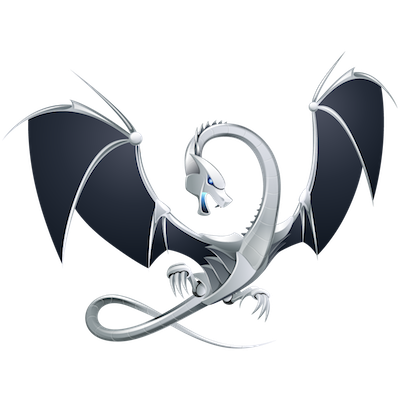 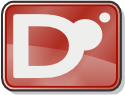 LDC =                 +
What about combining the D frontend with LLVM?
The idea is about 10 years old! The result is LDC.
2/2/2014
8 / 36
[Speaker Notes: What about combining the D frontend with a LLVM backend?
Sounds easy – and in fact, the idea is about 10 years old.
But do not underestimate the work required for the glue code!]
Facts about LDC
Version 0.13.0 alpha recently announced
Written in C++ (transition to D planned)
Requires LLVM 3.1 or later
Runs on most Posix-like x86/x86_64 OS‘s
Linux, OS X, FreeBSD, Mingw32
Native Windows version depends on LLVM
Port to Linux/PPC64 almost finished
Work on port to Linux/ARM has started
2/2/2014
9 / 36
[Speaker Notes: Version 0.13.0 alpha recently announced
Written in C++ (transition to D planned)
Requires LLVM 3.1 or later
Runs on most Posix-like x86/x86_64 OS‘s: Linux, OS X, FreeBSD, Mingw32
Native Windows version depends on LLVM – not all required features are yet implemented. More on that later.
Port to Linux/PPC64 almost finished
Work on Linux/ARM has started]
The architecture of LDC
Typical multi-pass compiler
Lexer, Parser, Analyzer from DMD
Type mapping and IR generation
Code generation with LLVM
Illustrates Conway‘s law
Driver
Lexer, Parser,
Analyzer
Type mapping
IR generation
LLVM
2/2/2014
10 / 36
[Speaker Notes: Let‘s have a look at the big picture.
LDC is a typical multi-pass compiler.
LDC is composed of 3 parts: Lexer, Parser and Semantic Analyzer are taken from the reference compiler DMD.
LLVM is used as the backend. The LDC project itself adds the compiler driver and all the glue code necessary
for type mapping and IR generation.
This architecture illustrates Conway‘s law: there are 3 parties involved in the development of LDC. This project setup is
Reflected in the architecture of the compiler.]
Closer look at data flow
a.out.a.so
.d
Reads sourcefiles
With gcc/clang
Lexer, Parser,
Analyzer
Driver
Creates Abstract Syntax Tree (AST)
LLVM API
LLVM
Type mapping
IR generation
.o.s.ll
2/2/2014
11 / 36
[Speaker Notes: Let‘s have a closer look at the data flow through the compiler.
A D file is read. The lexer identifies the tokens and the parser constructs the abstract symtax tree.
The semantic analyzer decorates the tree with all the information required for the intended semantic.
The type mapping and IR generation functions tanslate the AST into IR using the LLVM API.
LLVM creates object files and other files. The driver part can be used to create programms or libraries from these files.]
Abstract Syntax Tree from Frontend
Frontend generates fully decorated AST
if (b > 0)
{
    writefln("b > 0");
}
else
    writefln("b <= 0");
IfStatement
Condition : CmpExpr
Ifbody : ScopeStatement
Elsebody : ExpStatement
2/2/2014
12 / 36
[Speaker Notes: For LDC, the AST generated by the frontend is the most important piece.
Take an if-statement to illustrate the AST. If/else is mapped to a single IfStatement node.
This node has 3 children. The condition from the if clause is one child. The body of the if and
Of the else are the other 2 children. Please note that the type of the child notes is not static and depends
On the source!
The child nodes have a similat structure. All the information in the tree is validated and analyzed. E.g. 
If 2 variables in the source have the same type then the 2 nodes for the variables point to the same 
Type node.]
AST
Frontend already lowers some statements





Simplifies IR generation

Complicates generation of debug info
try { /* stmts */ }
finally { ... }
scope(exit) { ... }
/* stmts */
for (int key = 1;
     key < 10; ++key) { 
    /* stmts */
}
foreach (a; 1..10) { 
    /* stmts */
}
2/2/2014
13 / 36
[Speaker Notes: The semantic analyzer also provides some services. Certain statements are already lowered to other statements.
E.g. The scope statement is lowered to nested try/finally statements. The foreach and while loop constructs are
Lowered to for statements. This has the advantage that IR generation is simplified and has less potential for bugs.
Instead of 3 loop constructs only 1 has to be translated to IR.
A drawback is that generation of debug info is more complicated.
It is annoying that the AST can be incomplete or buggy. This is caused by assumptions made by the reference compiler
(e.g. little endian numbers).]
IR generation
IR is generated with a tree traversal

Uses visitor provided by frontend
New code, it is different in current release

IR is attached to main entities
Example: FuncDeclaration <- IrFunction

Generated IR could be improved
2/2/2014
14 / 36
[Speaker Notes: LDC generates the IR with a tree traversal which is based on the visitor pattern.
Be aware that this is new code which is not in the current release.

The generated IR is attached to main entities like FuncDeclaration or VarDeclaration. This is done for caching
Purposes, because the same declaration may be found several times in the tree.

The generated IR could be improved. E.g. Every parameter of a function is copy to local storage. This simplifies
The generation but produces code bloat in not optimized builds. Another example is dead code, which is generated
As result of CTFE.

How is D translated to IR? Just look at the following examples.]
IR generation example - if
int a;

if (a > 0)
    ...
else
    ...
%tmp = load i32* %a
  %tmp1 = icmp sgt i32 %tmp, 0
  br i1 %tmp1, label %if,
               label %else

if:
  ...
  br label %endif

else:
  ...
  br label %endif

endif:
2/2/2014
15 / 36
[Speaker Notes: My first example is the IR generated by an if statement.
The IR is straight forward. The value of variable a is loaded into variable tmp. Then follows
The compare against zero. Based on the result a branch is made to the basic block with the if or the else label.
In both cases, the last instruction is a jump to the basic block labeled endif.

The only difficulty here is the management of the basic blocks. For this purpose, a class named IrScope is used.]
IR generation example - for
for (int i = 0;     i < a.length;
     ++i)
    {
        ...
    }
...
  br label %forcond

forcond:
  ...
  br i1 %tmp6,
     label %forbody,
     label %endfor

forbody:
  ...
  br label %forinc

forinc:
  ...
  br label %forcond

endfor:
2/2/2014
16 / 36
[Speaker Notes: The stucture of the IR for a for statement is similar straight forward.
The basic blocks labeled forcond, forbody and forinc contains the IR generated for the loop condition,
The loop body and the increment statement. After the loop execution continues with the basic block
Labeled endfor. The initialization goes into the first (here unlabelled) basic block.
By the way, Clang generates the same structure!]
Type mapping
Mapping of simple types




Mapping of type bool

Use of i1 for bool turned out to be wrong!
byte  / ubyte
short / ushort
int   / uint
long  / ulong
float
double
real
i8
i16
i32
i64
float
double
x86_fp80 / ppc_fp80 / double
bool
i8
2/2/2014
17 / 36
[Speaker Notes: Mapping of simple type is straight forward. The real data type is mapped to the floating point type with the highest precision.
This depends on the platform. E.g. On ARM, only the double data type is available. On X86 and PPC this is different.

The bool data type is mapped to an 8-bit integer. Some time ago, an 1-bit integer was used. This turned out to use some undefined
Behaviour of LLVM! Therefore the mapping was changed.]
Type mapping
Static arrays are mapped to LLVM arrays

Dynamic arrays are mapped as anonymous structs with length and pointer to data

Associative arrays are opaque to the compiler
int[5]
[5 x i32]
int[]
{ i64, i32* }
int[string]
i8*
2/2/2014
18 / 36
[Speaker Notes: D has different array types. Static arrays have a size which is known at compile time. Static arrays are mapped to LLVM arrays.
The size of a dynamic array is not known at compile time. Dynamic arrays are mapped to an anonymous struct with a length and
A pointer to the data. The string data type is an alias to an dynamic array of immutable characters.
An associative array is a kind of hash table. It is implemented in the runtime library. The type is opaque to the compiler and modelled
As a pointer to a byte.]
Type mapping
Structs are mapped to LLVM structs




Classes are structs with a vtable and a monitor




Padding is added if required
struct {
    byte a;
    byte b;
    short c;
}
type {
    i8,
    i8,
    i16
}
class {


    long a;
}
type {
    %type.ClassA.__vtbl*,
    i8*,
    i64
}
2/2/2014
19 / 36
[Speaker Notes: D structs and classes are both mapped to LLVM structs. Classes have 2 additional fields. One for the virtual method table and one 
For a monitor used for synchonization.
Padding is added between fields if required by alignment constraints.]
D-specific LLVM passes
LLVM knows nothing about D and its runtime library!

Adding D-specific knowledge to LLVM helps to optimize the code

Currently these passes are available
GarbageCollect2Stack
SimplifyDRuntimeCalls
StripExternals
2/2/2014
20 / 36
[Speaker Notes: The main target language supported by LLVM is C. There is no built-in knowledge about D in LLVM.
Adding some specific knowledge about D helps to optimize the code.
LDC therefore adds some new passes to LLVM.]
D-specific LLVM passes
GarbageCollect2Stack
Tries to turn a GC allocation into a stack allocation
Useful for closures
int b = 5;
foreach (int i; 0..10)
{
    apply(a => b*a, i);
    b = 2*b;
}
Requires memory allocation for nested frame
Can be turned into alloca if memory does not escape function
Based on PointerMayBeCaptured
Conservative in loops, can be improved
2/2/2014
21 / 36
[Speaker Notes: An important pass is gc2stack. This pass tries to turn a GC allocation into a stack allocation.
The rational behind this is that a stack allocation is cheaper than a GC allocation and is automatically cleaned up.
Similar passes were proposed for C to turn malloc/free pairs into stack allocations.
In D this pass is useful because it is possible that the compiler generates a GC allocation to store the frame of a closure.

In the example, a delegate is passed to the apply function. The delegate returns the parameter a multiplied with the local 
Variable b. Since b is not constant some heap space must be allocated for b. But if it can be proved that the pointer to this
Storage does not escape the function the the heap allocation can be replaced by a stack allocation.

The implementation uses the PointerMayBeCaptured method from llvm. This method has a conservative behaviour in loops
And can be improved. With optimization enabled, it works for this example because the apply function is inlined and the
Loop is unrolled. Then this pass is able to prove that it is save to use a stack allocation.]
D-specific LLVM passes
SimplifyDRuntimeCalls
Replaces/optimizes calls of D runtime, mainly for arrays
Framework copied from SimplifyLibcalls

StripExternals
Removes body of functions declared as available_externally
Used as support for global dead code elimination (GlobalDCE)
2/2/2014
22 / 36
[Speaker Notes: The simplification of D runtime class is another new pass. The framework is copied from the former SimplifiyLibcalls pass
Which is now part of the instruction combiner. Currently, I am looking for new optimization opportunities to add to this pass.

The StripExternals pass should support the global dead code elimination from LLVM. LDC generates many functions declared
As available_externally in order to support cross-module inlining and templates. This pass removes the bodies of such functions 
and sets the linkage to external. As a result, the global dead code elimination can cleanup references only used by 
Available_externally functions. It is currently unclear if this pass still has an effect on code generation.]
Porting to new platforms
Required LLVM features
Thread-local storage (TLS)
Exception handling
Anonymous structs

Nice to have
Inline assembler
Debug symbols
Some intrinsics

Features are not supported by all LLVM targets
2/2/2014
23 / 36
[Speaker Notes: LLVM supports different processor architectures. It is therefore tempting to port LDC to a new platform.
D has stronger requirements than C. Thread-local storage is required because module-global variables are thread-local.
Exception handling is an integral part of the language. Anonymous structs are used for strings and other dynamic arrays.
This is really an implementation detail but not easily changed.
Inline Assembler, debug symbols and intrinsics like frameaddress are really helpful during porting but are not required.

Surprisingly, not all required features are supported by all LLVM targets!]
Porting to new platforms
Common problems found in LLVM
TLS is not implemented / partially implemented / buggy
Wrong relocation generated
Most of the time TLS relocations

E.g. on Linux/ARM – missing R_ARM_TLS_LDO32
localhost tmp # /build/work/ldc/bin/ldc2 -g hello.d
/usr/lib/gcc/armv7a-hardfloat-linux-gnueabi/4.8.2/../../../../armv7a-hardfloat-linux-gnueabi/bin/ld: /build/work/ldc/runtime/../lib/libphobos-ldc-debug.a(random-debug.o)(.debug_info+0x31): R_ARM_ABS32 used with TLS symbol _D3std6random17unpredictableSeedFNdZk6seededb
2/2/2014
24 / 36
[Speaker Notes: The two most common problems are tls and relocations.
TLS may not be implemented. In fact, I added TLS support for Windows because I needed it for D.
TLS support can also be buggy. A prominent example is that TLS support is broken in LLVM 3.3 on OS X.
And TLS may be only partially implemented. This is the case for the PPC platform – there are only 2 of the 4 TLS models
Currently implemented.

The other common problem are relocation. Most of the time the wrong relocation is created. Incidentally, these relocations
Are used most of the time for TLS.

An example is the ARM platform. If you try to create D code with debug information the shown link error occurs. This is
Caused by the use of the wrong relocation for TLS data. I proposed a patch to fix this which is still under review.]
Porting to new platforms
Recommendation for porting
Always use LLVM trunk!

A new port can improve quality of LLVM
E.g. PowerPC64: 17 bug reports

Many interesting platforms are yet unsupported (MIPS, AArch64, Sparc, ...)
2/2/2014
25 / 36
[Speaker Notes: If you want to port LDC to a new platform then there is a clear recommendation: Always use the LLVM trunk!
LLVM is a very active project, and trunk may contain fixes for problems found in the latest release. Also, bug fixing is done only in trunk.

Porting LDC to a new platform also adds value to LLVM. During my port to the PowerPC64 platform, I created about 17 bug reports.
I also fixed some of the bugs - the most important one was the correct handling of anonymous structs. This was simply not implemented
Because Clang does not use this feature!

Also, there is no port for many interesting platforms. Maybe you want to work on it?]
Inline ASM
LDC supports DMD-style ASM on x86/x86_64



Inline assembler requires parsing of statements and construction of constraints
Naked functions are translated to modul-level inline assembly
Is not inlined by default
asm { naked;
    mov RAX, 8;
    mov RAX, GS:[RAX];
    ret;
}
2/2/2014
26 / 36
[Speaker Notes: Let‘s have a look at some special features.
The DMD compiler supports inline assembler. In order to be useful, LDC also has to support this feature.
Because the syntax is different, this type of inline assembler is parsed, the constraints are constructed and the
Whole piece is rewritten in LLVM-style assembler. Naked functions are translated to module-level inline assembly.
In Non-naked functions, a inline assembler expression is generated.
By default, functions which use the DMD-style inline assembler are not inlined. This can be changed by using a
Special pragma.]
Inline ASM
LLVM ASM is supported on all platforms via a special template


Prefered way because it can be inlined
No debug info generated
import ldc.llvmasm;

return __asm!(void*)("movq %gs:8, %rax", "={rax}");
2/2/2014
27 / 36
[Speaker Notes: LDC also supports the direct generation of inline assembler expressions.
A special template is used for the implementation of this feature. This is the preferred way for inline assembler.
One advantage is that function using this ASM-style can be inlined by default.

Independent of the used style, debug information for inline assembler is currently not generated.]
Inline IR
IR can be inlined via a special template







Be aware that IR is not platform independent!
pragma(LDC_inline_ir)
    R inlineIR(string s, R, P...)(P);

void* getStackBottom(){
 return inlineIR!(`
            %ptr = inttoptr i64 %0 to i64 addrspace(256)*
            %val = load i64 addrspace(256)* %ptr, align 1
            %tmp = inttoptr i64 %val to i8*
            ret i8* %tmp`,
          void*, ulong)(8);
}
2/2/2014
28 / 36
[Speaker Notes: As a very special feature, LDC supports inlining of IR code via a special template.

This is a very handy feature but be aware of a misconception:
IR is not platform independent! It is not possible to use this as a form of portable assembler.
There is no real win in using this feature for standard problems, e.g. Implementing big integers.
The reason is that the IR is a limited format and the hand-written code often looks like the code generated
With a high optimization level.

In the example, a different address space is used. This is a real use case as it is currently not possible with LDC
To specify a different address space.]
Inline IR
Example translates to (EH removed)


Useful to access IR features which are otherwise not available (e.g. shufflevector)
Best result because of tight integration with LLVM
No debug info generated
_D3thr14getStackBottomFZPv:
	movq	%gs:8, %rax
	retq
2/2/2014
29 / 36
[Speaker Notes: The undocumented address space 256 is mapped to the gs segment register on x86_64.
The assembler generated from the inline IR is therefore the same as in the inline assembler examples.

This feature is really useful if you need to access a special IR feature which is otherwise not available.
Using a different address space is an example, vector instructions like shufflevector another one.

A big advantage is the tight integration with LLVM. You do not need to think about inlining or other impacts on the
LLVM optimizer. It is just IR!

A disadvantage is that there is no debug information generated for inline IR code.]
Attributes
Used to change LLVM function attributes



Some attributes require more work
Experimental feature, not yet finished
import ldc.attribute;

@attribute("alwaysinline")
void func() {
   // ...
}
2/2/2014
30 / 36
[Speaker Notes: Another special features is the setting of LLVM function attributes with a user defined attribute.
The goal is that the developer can influence all available function attributes. The example shows an anticipated
Use case: the attribute alwaysinline is set at the function func.
Some attributes require additional code in order to implement the desired functionality. Therefore this is still an unfinished
Experimental feature.
The long-term goal is to replace most pragmas with a user defined attribute.]
Integrating AdressSanitizer
Integrate sanitizer passes into compile
opt is used as blueprint

Add new option
-sanitize=address

Add attribute SanitizeAddress to every function definition
2/2/2014
31 / 36
[Speaker Notes: Another interesting feature of LLVM are the sanitizers. I integrated some recently.
It is a nice example how to extend LDC with another LLVM feature.

The first step is to integrate the sanitizer passes. Normally, I use opt or llc as a blueprint.
A new command line option is needed. This is added next. And easy to forget but essential,
The attribute SanitizeAddress must be added to every function definition.
This is all very simple and done in a couple of hours.]
Integrating AdressSanitizer
Compile runtime library with new option

Still missing: runtime support
Own allocator with GC
Use gcstub/gc.d instead

Produces some aborts in unit tests on Linux/x86_64

Evaluation of reports not complete
2/2/2014
32 / 36
[Speaker Notes: As usual, the hard work is outside the compiler. The runtime library must be compiled with the new option.
The D runtime comes with GC which has an allocator of its own. Support for this allocator must still be added.
As a work around, I used the stub GC which is malloc based.

With this setup I started the LDC test suite. Some unit tests are clean but for some units reports are created.
I still need to evaluate the reports. I think that they are caused by some missing runtime instrumentation but
Bugs in the compiler or the runtime are also possible.]
Better ABI support
Frontend must have intimate knowledge of calling convention

Degree of implementation of attributes varies
PPC64: Good
Win64: Needs more work (byval with structs)

LDC uses an abi class to encapsulate the details for each supported platform

Improvement: more complete implementation
2/2/2014
33 / 36
[Speaker Notes: Let‘s move to possible improvements in LLVM.
An important point is that the calling conventions are a leaking abstraction. The frontend must have intimate knowledge of
The used calling convention on the target platform. To make things worse, not all parameter attributes are implemented on
All platforms. E.g the byval attribute on Windows is not implemented, at least for passing structs. 

In order to address this problem, LDC uses an ABI class which must be implemented for every supported platform.

As conclusion, a real improvement is to implement all parameter attributes on all platforms.]
Better ABI support
Improvement: Implement helper for C ABI lowering in LLVM

It is the default ABI in LLVM and every major language needs this

Think of the effort required for MSC ABI in Clang

Even better: Abstract the details away
2/2/2014
34 / 36
[Speaker Notes: A big win would be a helper class to implement the C ABI for every platform in LLVM.
The C calling convention is the default calling convention in LLVM and virtually all languages needs it.
Currently, the work has to be replicated in every project. This is a real waste of effort. Think of the effort which
Is currently spent to implement the MSC ABI in Clang and which has to be implemented in LDC, too.
Even better would be to find a way to hide all this details in LLVM.]
Better Windows support
No exception handling on native Windows
Most wanted feature by LDC users!
I am working on the implementation
There is already a Clang driver in PR18654

No CodeView debug symbols
COFF line number support added recently
I started to work on this topic (a year ago...)
2/2/2014
35 / 36
[Speaker Notes: Yet another area which can be really improved is native Windows support.
My first major work on LDC was to add TLS support for Windows in LLVM. I already mentioned that not all parameter attributes
Are implemented on Windows. Exception handling and CodeView debug symbols are other examples of missing Windows features.
The missing exception handling on Windows is a major blocker for LDC on Windows.
I therefore started to work on it. The patch is currently in review and will hopefully be included in the next major release.
Even a Clang driver for mingw was contributed this week!

Also this week, COFF line number support was added to LLVM. This is a great step forward.
I also started to work on this topic a year ago. I hope I can contribute some of this work soon.

In general, native Windows support and mingw support needs more care!!!]
Looking for contributors
If you want to have fun with
... a cool language
... a friendly community
... hacking LLVM
then start contributing to LDC today!

http://forum.dlang.org/group/digitalmars.D.ldc
https://wiki.dlang.org/LDC
https://github.com/ldc-developers
2/2/2014
36 / 36
[Speaker Notes: Being only a small team of developers, we are looking for more contributors.
D is a cool language and has a friendly community.
Hacking with LLVM or improving LLVM makes fun, too.
If you like it then start contributing to LDC today!]